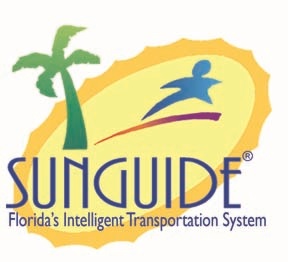 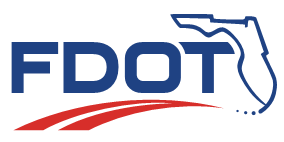 SunGuide Software Users Group Meeting
January 11, 2024
1
WELCOME

ATTENDEE ROLL CALL
Christine Shafik, PE, PMP®, CPM, FCCM, FCCN, CGB
State Connected Mobility & Technologies Engineer
SunGuide Software Users Group
1/11/2024
2
SG-6898 – Close this Viewer button added to viewers
Tucker Brown
SunGuide Software Users Group
3
1/11/2024
Current Behavior & Enhancement
Current Behavior
When closing a viewer in Video on Desktop, the user must right-click and select from the context menu. 
When trying to close multiple viewers in a larger layout, this becomes tedious.
Enhancement
Add “X”s to the viewer to allow quick closure of the viewer.
1/11/2024
4
SunGuide Software Users Group
Enhancement
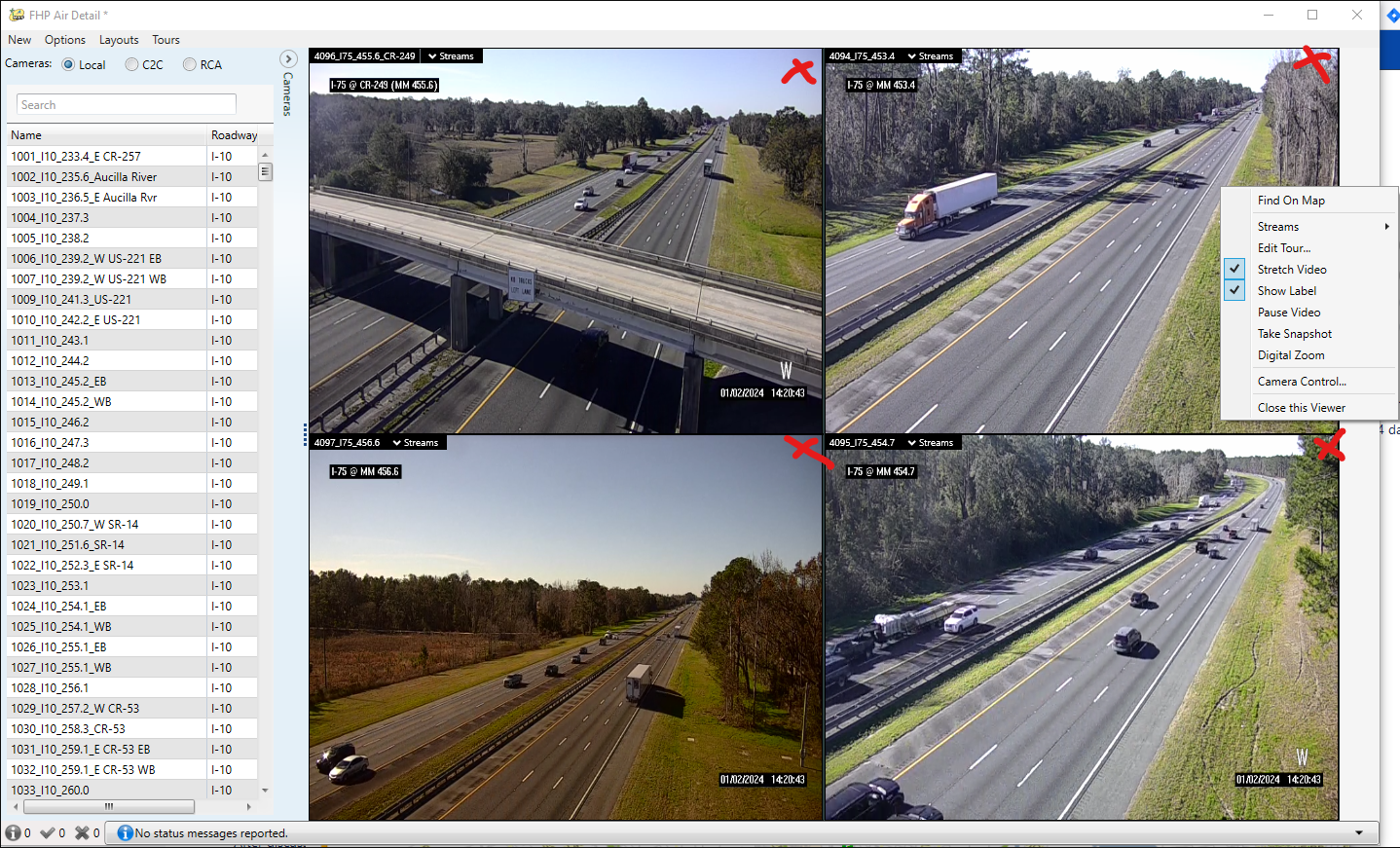 1/11/2024
5
SunGuide Software Users Group
QUESTIONS?

COMMENTS?

SUPPORT?
SunGuide Software Users Group
1/11/2024
6
SG-6872 – Support ONVIF wiper control
Tucker Brown
SunGuide Software Users Group
7
1/11/2024
Current Behavior & Enhancement
Current Behavior
Wiper control is supported under the NTCIP driver only.
Enhancement
Add wiper control functionality for ONVIF cameras, as well. 
Optional camera control features are being added to the TERL specification and would be tested as part of standard ONVIF camera testing in July 2025.
1/11/2024
8
SunGuide Software Users Group
QUESTIONS?

COMMENTS?

SUPPORT?
SunGuide Software Users Group
1/11/2024
9
SG-6796 – Stale Event Time
Tucker Brown
SunGuide Software Users Group
10
1/11/2024
Current Behavior
The software supports reminders for “Stale” events.
“Stale” is a configurable amount of time between the last time a response plan was activated and the current time.
1/11/2024
11
SunGuide Software Users Group
Current Behavior
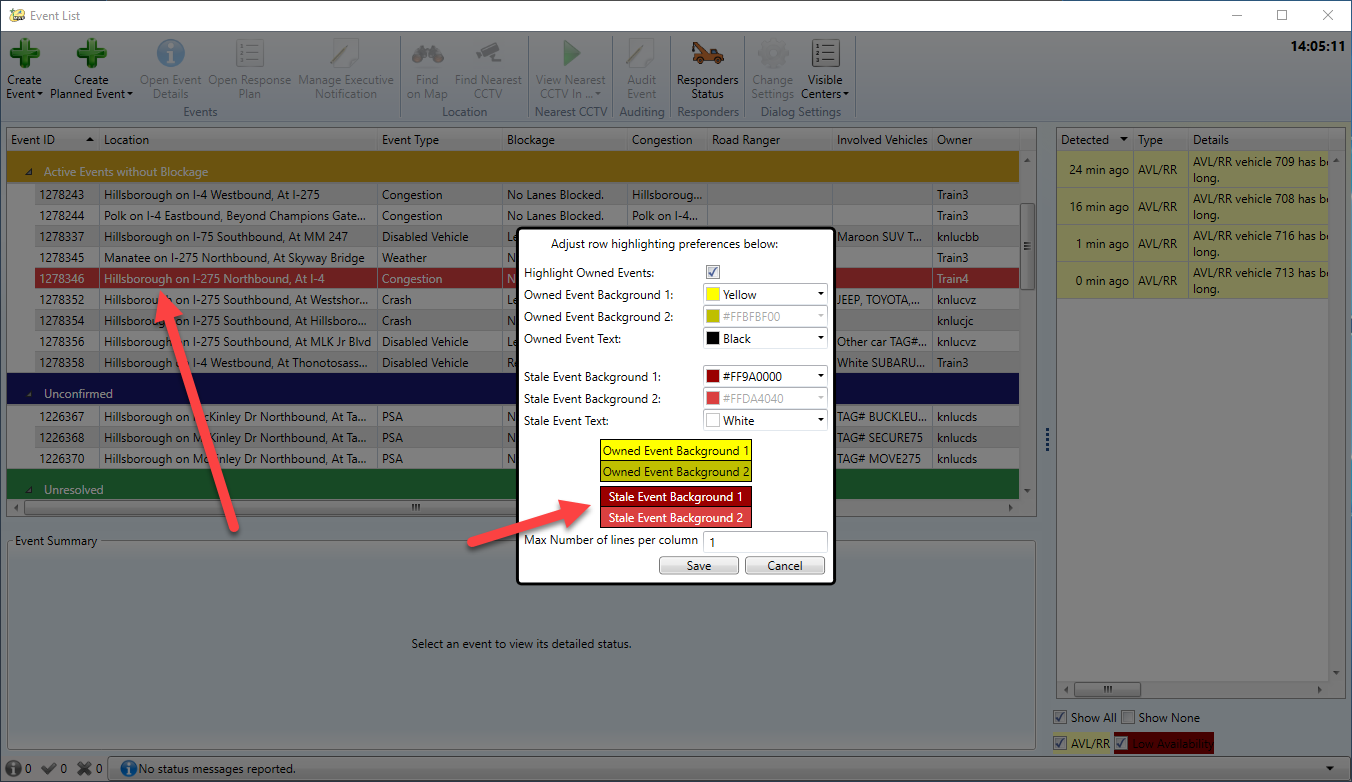 1/11/2024
12
SunGuide Software Users Group
Enhancement
A request was made for another reminder that would mark the event as “Stale” based on the created time until the current time.
This would be separate from the existing configuration and marking of the event in the Event List
Time span would be configurable per event type.
Software would use a different color for marking an event of this type in the event list.
1/11/2024
13
SunGuide Software Users Group
QUESTIONS?

COMMENTS?

SUPPORT?
SunGuide Software Users Group
1/11/2024
14
SG-6886 – Multi-Select Roadways for All Reports
Tucker Brown
SunGuide Software Users Group
15
1/11/2024
Current Behavior & Enhancement
Current Behavior
When running a report, you can either select all roadways or filter to a single roadway.
Enhancement
Allow selection of multiple roadways as a filter.
When multiple roadways are selected, Direction, From Reference Point, and From Location should be Any.
1/11/2024
16
SunGuide Software Users Group
QUESTIONS?

COMMENTS?

SUPPORT?
SunGuide Software Users Group
1/11/2024
17
Support Issues Prioritization
Tucker Brown
SunGuide Software Users Group
18
1/11/2024
Prioritization
Districts should have received a spreadsheet of currently open issues.
SwRI will be hitting support hard for the next 5 months.
Spreadsheet will be used to determine what order issues should be worked.
Please fill out and return with your priorities listed.
1/11/2024
19
SunGuide Software Users Group
QUESTIONS?

COMMENTS?
SunGuide Software Users Group
1/11/2024
20
ANNOUNCEMENTS?

QUESTIONS?

COMMENTS?

ADJOURN.
SunGuide Software Users Group
1/11/2024
21